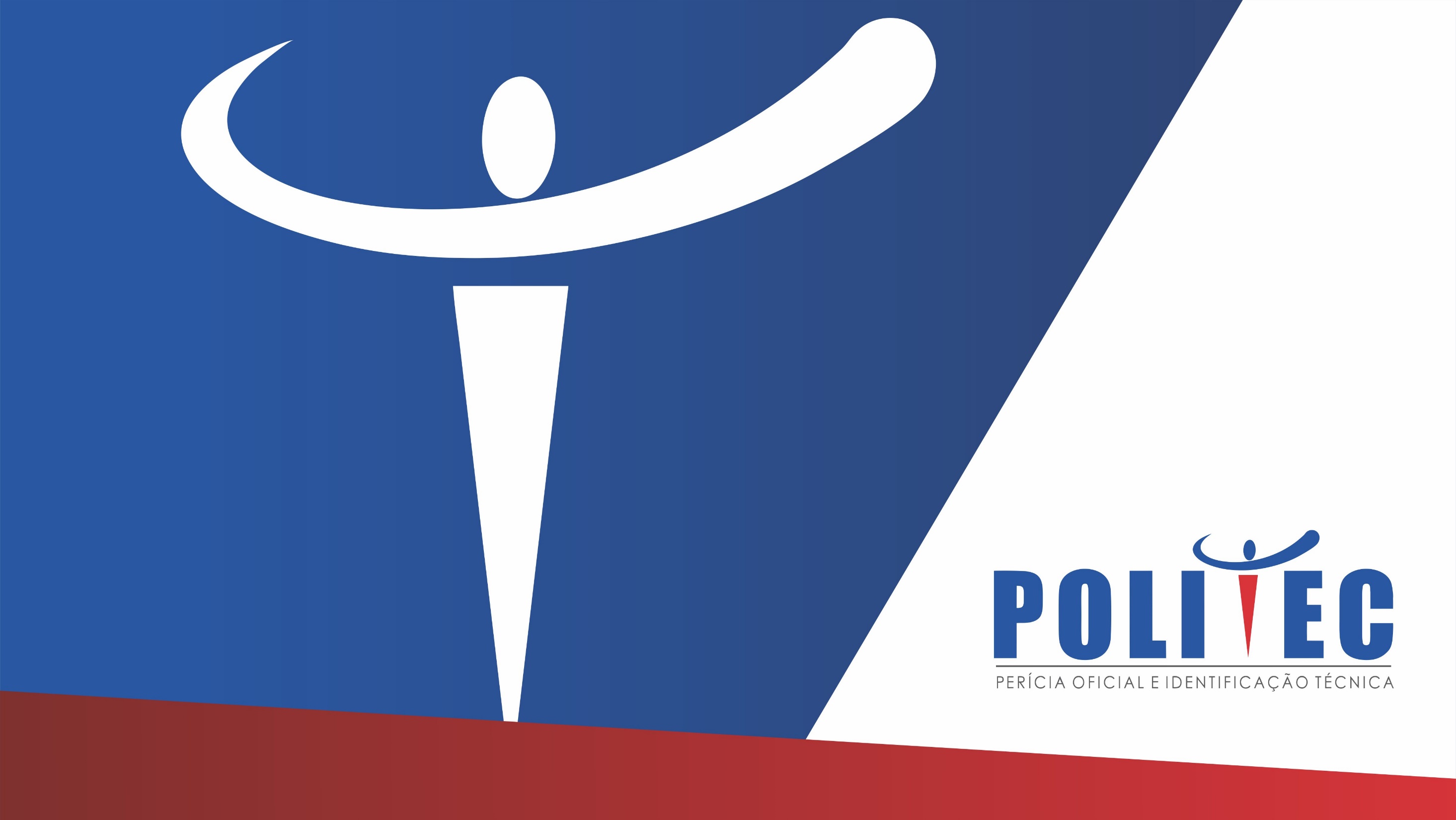 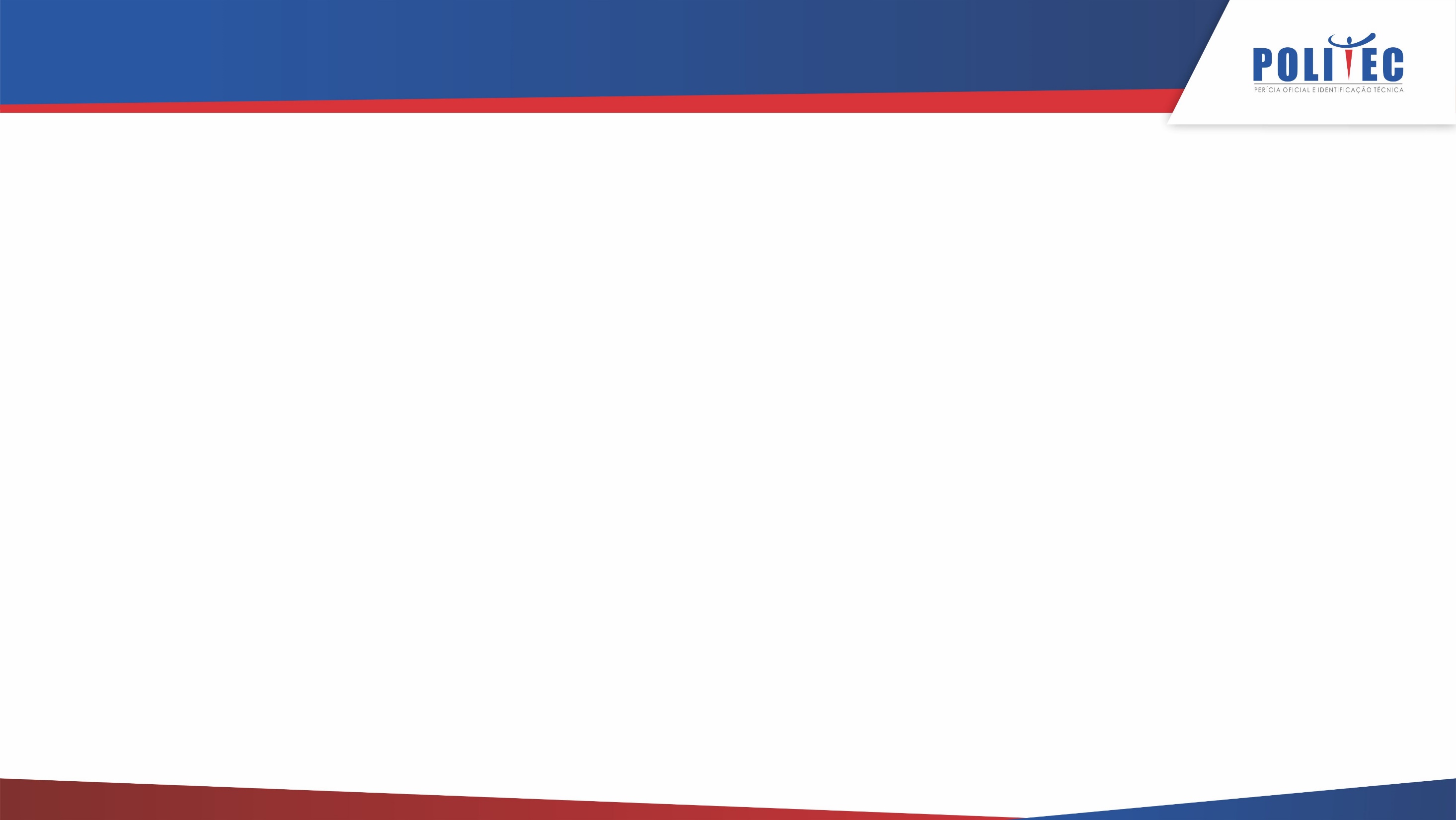 ( Inserir Título - Opcional)